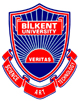 Bilkent UniversityFaculty of Applied Sciences (FAS)Department of Tourism & Hotel Management (THM)
CTIS 186
Mid-Semester Evaluation
1
27/03/2025
Student Rights
2
Right to Professional Teachers
Students have the right to learn from teachers who are:
teach the full number of weeks and hours
prepared
on time
engage students actively in learning
evaluate the assignments and exams properly
use a variety of challenging teaching methods
3
Right to Learn
Students have the right to:
ask questions
be creative
participate in class effectively and interactively
exam and assignment formats that reinforce learning beyond memorization
4
Right to Information
Students have the right to:
be informed of the dates of major exams and assignments ahead of time
see their grades
receive frequent and timely evaluation of learning
be made aware of the rules and available choices
5
Right to Information Continued...
Students have the right to a syllabus informing them of:
Weekly assignments and readings
Learning objectives
Explicit description of how evaluation and grading will be done
Expectations from students
6
Right to be Respected as Individuals
Students have the right to:
be treated politely and with respect
two-way communication
ask questions
be heard
be responded to impartially and fairly
7
Mid-Semester Evaluation Questionnaire
8
The instructor clearly states class objectives and what is expected from students.
I have a chance to be heard and attended.
I can interact effectively with my class mates.
The instructor and students listen to each other.
Conflicts in class are openly recognized and discussed.
The instructor listens to and tries to evaluate new and different ideas.
9
I believe that my skills are fully utilized in class.
I am given opportunity to share leadership and responsibility in class.
I think the instructor is fair in treating all members of the class.
If there is a conflict in class, there are always ways to resolve it.
I believe that topics discussed in class will have a positive impact on my future carrier.
Exams, quizzes, homework and other performance criteria stated in course syllabus are related to topics discussed in class.
10
The instructor announces students’ attendance records and performances within a reasonable amount of time.
I can set my own course objectives / goals.
I clearly understand teacher’s expectations.
The teacher interacts with students on the basis of mutual respect.
I can evaluate my own performance.
I can solve my own problems in the class.
11
I have the chance to work individually (separate from teacher).
I can set my own goals / objectives for personal improvement.
12
CTIS 186 Statistics
13
Performance Grades
14
15
Correlation Coefficients
16
A correlation coefficient (C. C.) returns the correlation coefficients between two numerical data sets.
- 1 ≤ C. C. ≤ + 1
17
18
Letter Grade
19
20
Charts
21
22
23
24
Time Spent by Students versus Exam Grade
25
26
Good Luck for all of you!
27